Imperial College
London
Stem cells – a spotters guide
BSc Foundation Course 2012
Professor Sian E. Harding
Repair
Repair
Repair
Gene therapy
Revascularisation
Devices
Transplantation
Drugs
Drugs
Natural history of heart failure
Myocardial infarction
Valve disease
Genetic defect
Alcohol/drugs
Infection/sepsis
Damage
Apparent recovery/
compensation
Hypertrophy
Dilatation
Volume loading
Sympathetic stimulation
Decompensation/
Heart failure
Death
Structure of the contracting myocardium
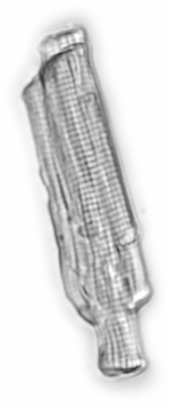 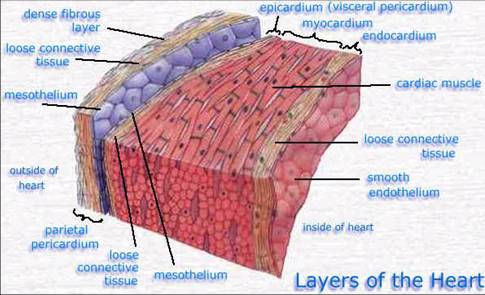 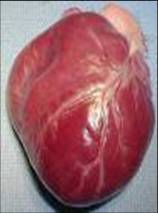 0.1mm
Myocyte (muscle cell)
Dying myocyte
Classic paradigm of the heart as a terminally 
differentiated organ with no capacity for self-repair
1.0
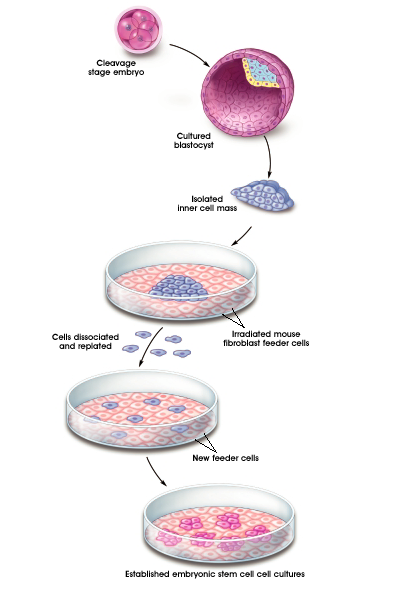 1 day after
 fertilization
4-6 days
Human embryonic stem cells discovered in 1998
In vitro fertilization day 1

Embryos frozen at 1-7 days
    (at this point, ~80% embryos do not         implant either naturally or after IVF)

Unused embryos must be destroyed

Permission requested at that point to use
for research

Cell line made

Held in Stem Cell Bank

Distributed free to researchers
Method of generation of embryonic stem cell-derived cardiomyocytes
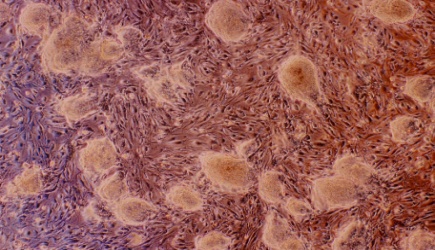 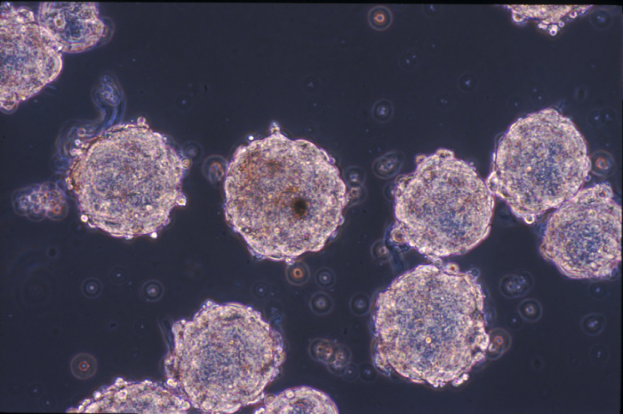 (D3 line) - LIF/ feeder fibroblasts
mESC
Embryoid bodies
+FCS
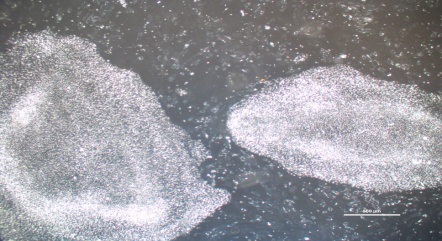 (H7 line) – bFGF + MEF-conditioned medium
hESC
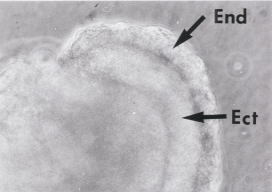 Undifferentiated ESC colonies
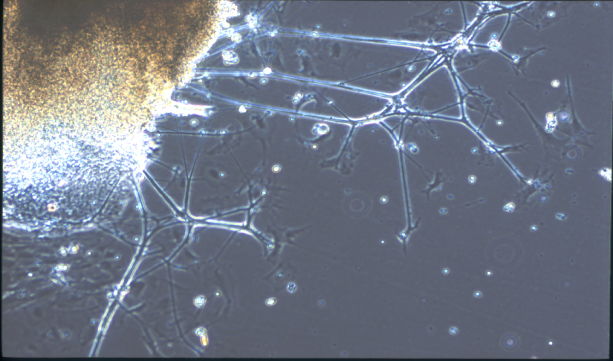 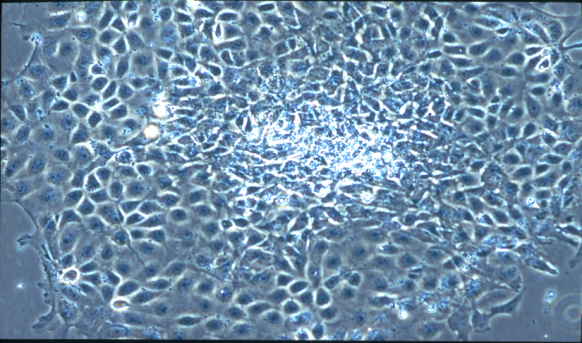 Neuronal
Human (from day 9-12)
Epithelial
Cardiac
[Speaker Notes: Via geron method, cells then seeded onto biomaterials
I have used the conventional method of differentiating ESCs into cardiomyocytes via embroid body formation.
I used both murine and human ESCs. 
Add nadire slide]
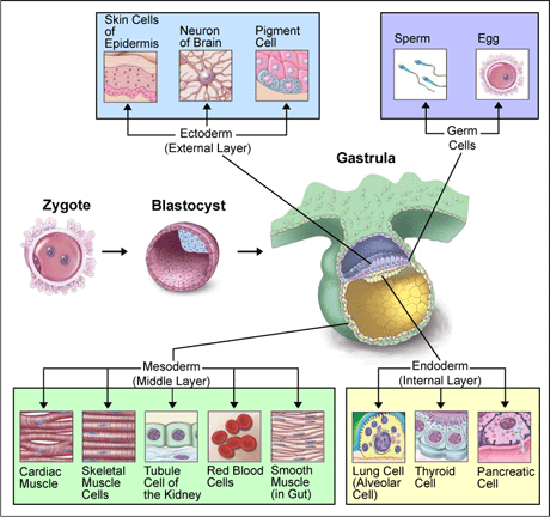 Activin/BMP4 treatments to induce cardiomyogenesis
hESC-CM-enriched 
beating monolayer
isolated hESC-CM
H7 ESC colonies









200 x 103 – 400 x 103 cells/well
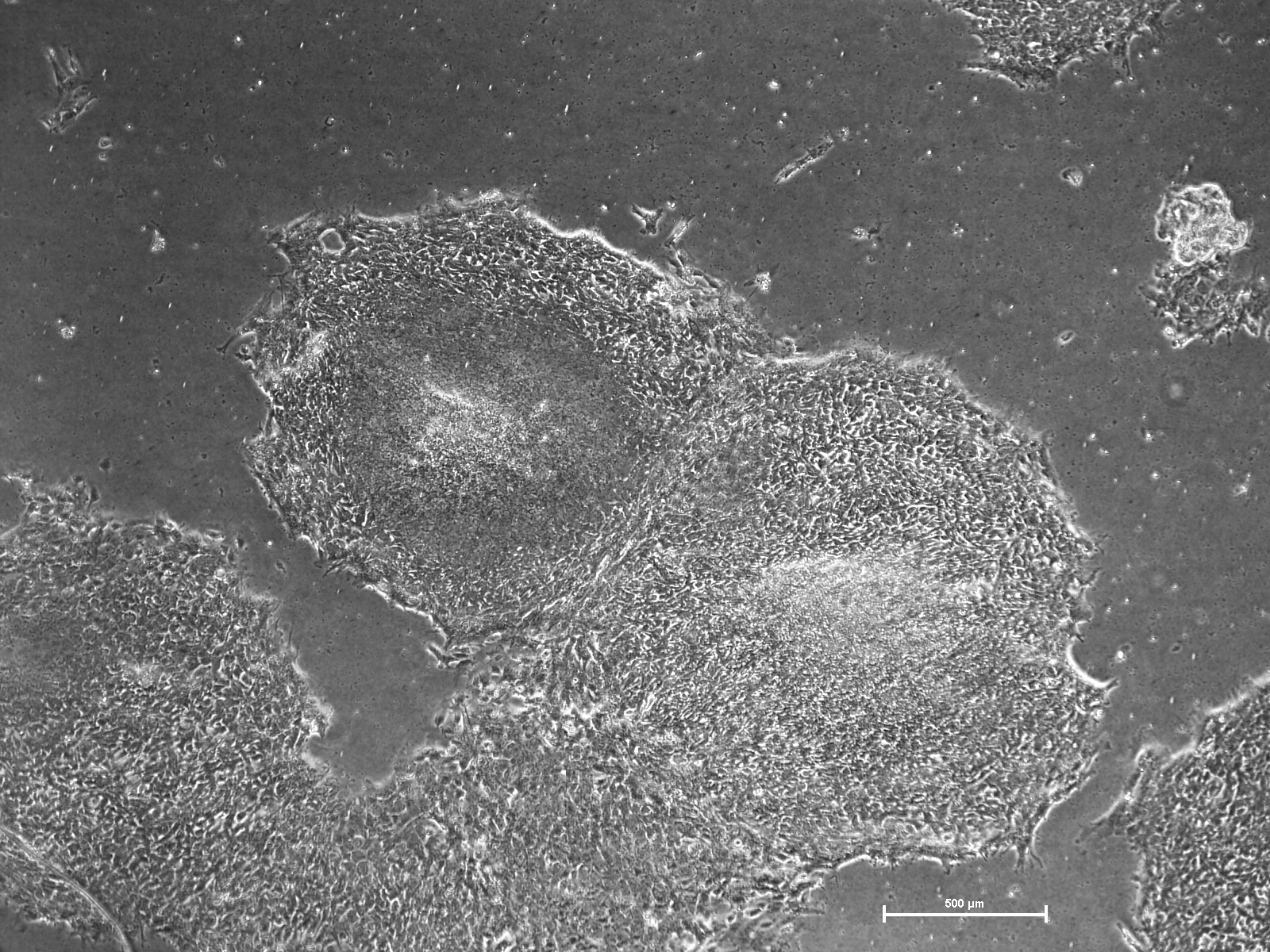 Activin             BMP4
d1
d0
d5
d11
d18
RPMI/B27
Nadire Ali
Microelectrode array measurements
EB method
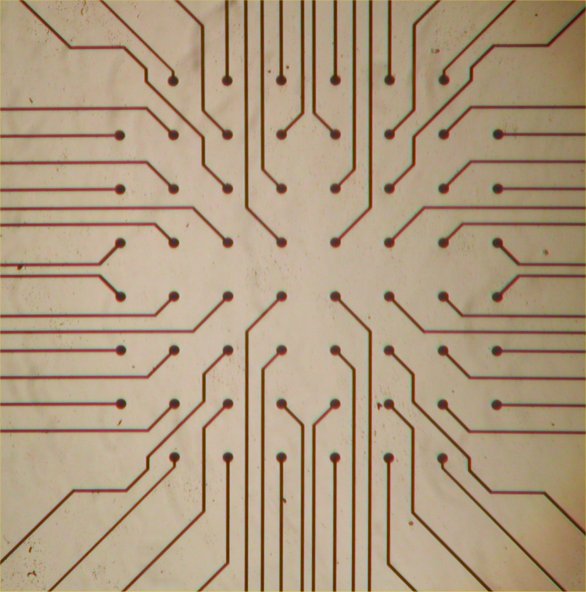 Cesare Terracciano
Development of a variety of cardiomyocyte phenotypes from ES cells
Differentiating cardiomyocytes
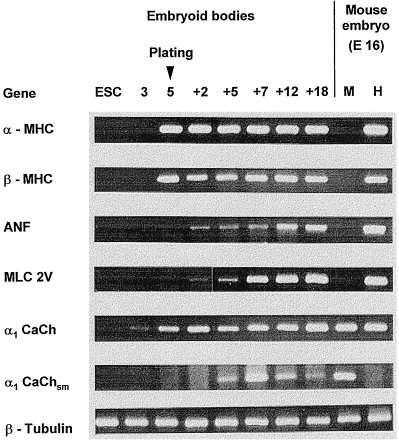 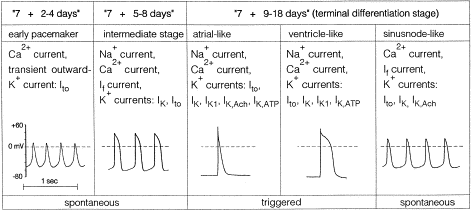 Myosin heavy chain (MHC) (green); Propidium Iodide (red) ;x400
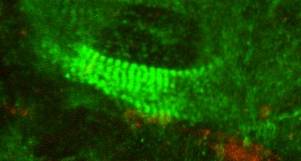 Human ESCM
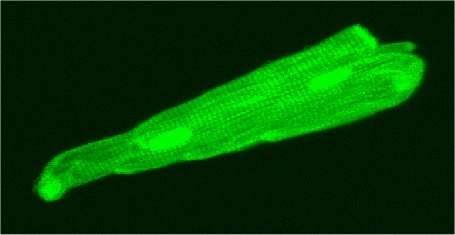 X40
Adult cardiomyocyte
Adult human ventricular 
 cardiomyocyte
hES-derived cardiomyocyte
Day 78 of differentiation
Nadire N. Ali, Philip Poole-Wilson, Sian Harding (unpublished)
Imaging of calcium transients with fluo-4 in human ESCM
Human Embryonic Stem Cells for cardiac repair
ADVANTAGES
Unlimited supply
Perfectly designed for regeneration
Form cardiomyocytes, vessels and connective tissue
ESC-CM can mature, and have responses similar to adult cardiomyocytes

Immediate availability – ‘off the shelf’
Tissue engineering
Embryonic stem cells-hurdles to be overcome
Ethical problems

Exposure to animal products during derivation and culture

Tumour formation
Only in undifferentiated cells
Safe when turned into cardiomyocytes etc

Immune rejection
Immunosuppression as for organ transplant
Patient-specific ES-like cells

Matching of hESC-derived cardiomyocytes to mature ventricle 
Arrhythmias
Ethical considerations addressed by experimentation
Nature. 2005 Oct 16
Generation of nuclear transfer-derived pluripotent ES cells from cloned Cdx2-deficient blastocysts. Meissner, Jaenisch.
Embryonic and extraembryonic stem cell lines derived from single mouse blastomeres. Chung Y, Klimanskaya I, Becker S, Marh J, Lu SJ, Johnson J, Meisner L, Lanza R.
Nature. 2006 Aug 23

    Human embryonic stem cell lines derived from single blastomeres.            Klimanskaya I, Chung Y, Becker S, Lu SJ, Lanza R.
Animal product-free conditions for hES cells
Feeder-free growth
		Xu C et al (2001) Nat Biotechnol.19:971-4 ------(matrigel and MEF-CM!)
	 	Gold J et al 2005 (Abst. ISSCR SF) -----------------(serum coated plates)
Chemically defined medium
		Xu R-H, et al Nature Methods 2: 185-190-----------(+ Noggin)
		Xu C et al (2005) Stem Cells 23: 315-323----------(+high bFGF)
Human feeders
		Stojkovich P et al (2005) Stem Cells 23:306–314--(+hES-derived FBs)
Derivation of ES cells with human feeders 
Derivation of ES cells w/o exposure to feeders
		Lanza R (Advanced Cell Technology) – Lancet (2005)-(sterilsable ECM)
Teratoma formation
Differentiated ES cells do not form teratomas
Formation of human myocardium in the rat heart from human embryonic stem cells. Laflamme, Murry, Am J Pathol. 2005 167:663-71
But:-
Human adult mesenchymal stem cells undergo spontaneous transformation after prolonged culture
Spontaneous human adult stem cell transformation. Rubio et al Cancer Res. 2005 65:3035-9
Immunogenicity of embryonic stem cells in the heart
Survey of 8 papers, with allogenic ES cell transplantation to mouse or rat, 
8 reported survival of cells/improved function
of these, only 3 used athymic animals or immunosuppression

Sheep with implanted mouse ES cells, greater improvement in non-immunosuppressed animals
Transplantation of cardiac-committed mouse embryonic stem cells to infarcted sheep myocardium: a preclinical study. Menard, Menasche Lancet. 2005 366:1005-12.
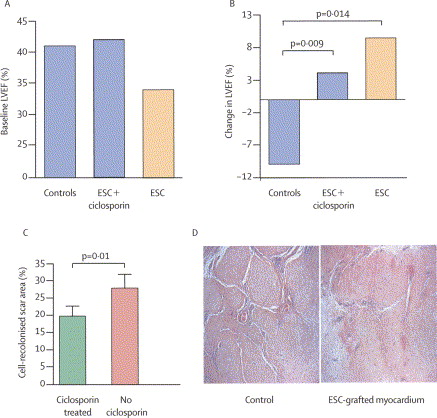 Overall prospect for embryonic stem cell-derived cardiomyocytes for cardiac repair

-promising source of cardiac muscle, but still not ready for the clinic
Tissue repair with hESC-derived cells
 Geron: FDA-approved clinical trial of nerve cells for spinal crush injury
Cells implanted in spinal cord. 
 Immunosuppression for 60 days after implantation 
Animal studies show tumour risk only at >5% undifferentiated hESC
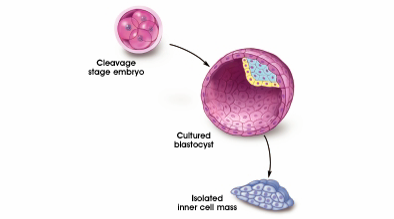 Other advantages of stem cell research-hESC-CM as a model system
In vitro model systems for cardiac physiology, pharmacology or pathology have been lacking –poor culture and transfection 
hESC-CM have many of the phenotypic characteristics of authentic cardiomyocytes
Maturation in culture can occur
Contraction and electrical properties are sufficiently stable and reproducible for hESC-CM to be used as a pharmacological preparation
Potential for use in toxicology and drug discovery studies
Stem cells for Safer Medicines
High throughput measurement screening systems – cellomics can match genomics in rate of discovery
Human Cardiomyocytes

A new era in safety screening with human cell models.
GE Healthcare’s cardiomyocytes are derived from human embryonic stem (hES) cells and provide a biologically-relevant alternative to current cell models and primary cells, for predictive toxicity testing.
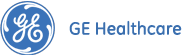 Other advantages of stem cell research-understanding stem cell biology
Changing adult cells into embryonic-like stem cells
Therapeutic cloning – somatic nuclear transfer
Induced pluripotent stem cells

New appreciation of the role of foetal stem cells

Identification and manipulation of natural stem/progenitor cells 
Heart
Testes
Fat
Menstrual blood
Cord blood
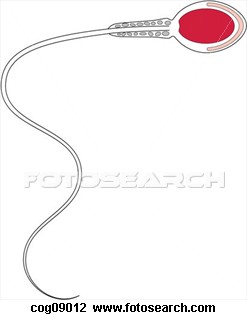 Normal 
reproduction
+
egg
sperm
Nucleus removed
Therapeutic 
cloning
Human egg
Skin cell nucleus
 added
Skin cell
Human skin cell
Embryonic stem cell line
Human/animal 
chimera
Skin cell
Human skin cell
Cows egg
Induced pluripotent stem cells
Somatic cell e.g. skin (but neural easier)
Sox2
Oct4
Nanog
KLF
Lin28
cMyc
Retroviral vectors
Embryonic stem-like cell
Takahashi,Yamanaka.
Cell. 2007 Nov 30;131(5):861-72
Differentiated derivatives
Induced pluripotent stem cells
Person-specific stem cells for repair or modelling


But – problems with spontaneous dedifferentiation and tumour formation in vivo

 Removal of oncogenic cMyc
 Use of vectors e.g. piggybac Transposon, Cre/lox technology, which excises vectors afterwards
 Use of non-integrating vectors
 Use of proteins only
 miRNA-Mediated Reprogramming Cell Stem Cell, 8: 376 (2011)
Induced pluripotent stem cells--alchemist's tale or clinical reality?
Rashid ST, Vallier L.        Expert Rev Mol Med. 2010 Aug 13;12:25.
Arrhythmias in iPSC-CM from patients with Long QT syndrome
e.g. iPSC-CM - Long QT Syndromes
Moretti, et al. NEJM 2010
Itzhaki, et al. Nature 2010 (HERG)
Yazawa, et al. Nature 2011 Timothy – (LTCC)
Matsa, et al. Eur Heart J 2011 (HERG)
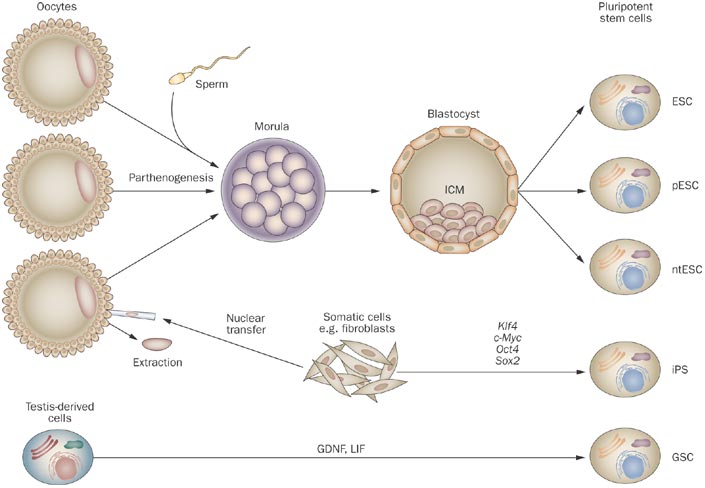 Direct reprogramming of fibroblasts into functional cardiomyocytes by defined factors.
Ieda M, Fu JD, Delgado-Olguin P, Vedantham V, Hayashi Y, Bruneau BG, Srivastava D 
Cell. 2010 Aug 6;142(3):375-86.
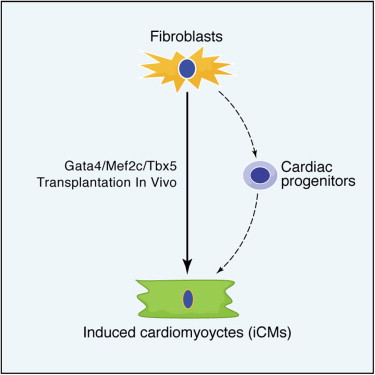 Other advantages of stem cell research-understanding stem cell biology
Changing adult cells into embryonic-like stem cells
Therapeutic cloning – somatic nuclear transfer
Induced pluripotent stem cells

New appreciation of the role of foetal stem cells

Identification and manipulation of natural stem/progenitor cells 
Heart
Testes
Fat
Menstrual blood
Cord blood
Fetal stem cells repair maternal injury in mouse and human
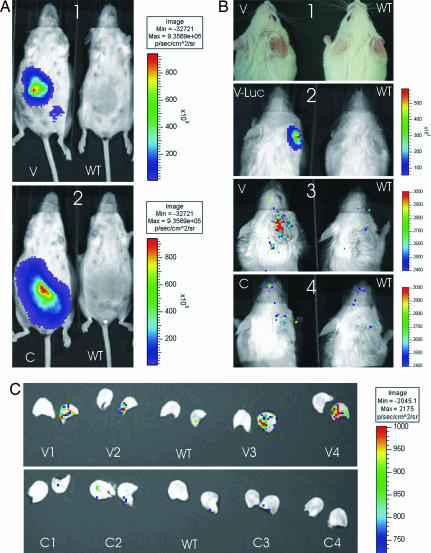 Site of ear 
inflammation
Luciferase-positive
fetus
Maternal neoangiogenesis during pregnancy partly derives from fetal endothelial progenitor cells Huu/Khosrotehrani PNAS. 2007 104(6): 1871–1876. 

Microchimeric fetal cells cluster at sites of tissue injury in lung decades after pregnancy  O'Donoghue/ Fisk. Reprod Biomed Online. 2008 Mar;16(3):382-90.
Other advantages of stem cell research-understanding stem cell biology
Changing adult cells into embryonic-like stem cells
Therapeutic cloning – somatic nuclear transfer
Induced pluripotent stem cells

New appreciation of the role of foetal stem cells

Identification and manipulation of natural stem/progenitor cells 
Heart
Testes
Fat
Menstrual blood
Cord blood
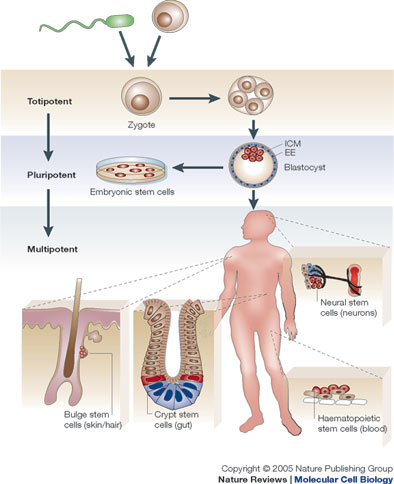 Adult stem cells
Cardiac myocyte regeneration potential
Primary isolated myocytes do not expand or passage in culture

Cardiac tumours are very rare

DNA turnover non-existent in normal myocardium
Low level in diseased tissue
	(Soonpa & Field Circ Res 1998;83:15-26) 

Mitosis and new myocardial cell formation at low level 
	in pathological states only
Does Cardiac Regeneration Occur Naturally?
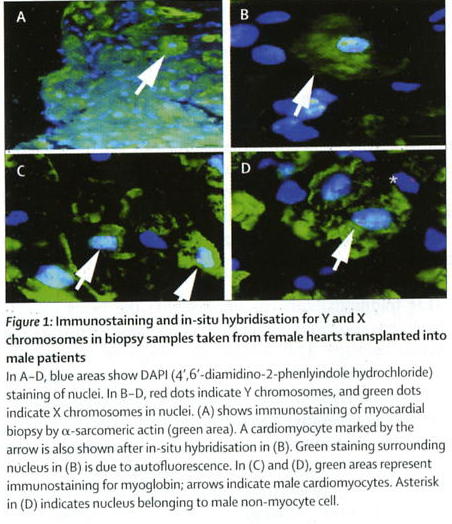 Human sex-mismatched transplants
Female heart transplant into male recipient
25% of microvascular endothelial cells in male recipients with female hearts have a Y chromosome
Male bone marrow transplant into female recipient
Controversy whether Y chromosomes are in myocytes or leukocytes
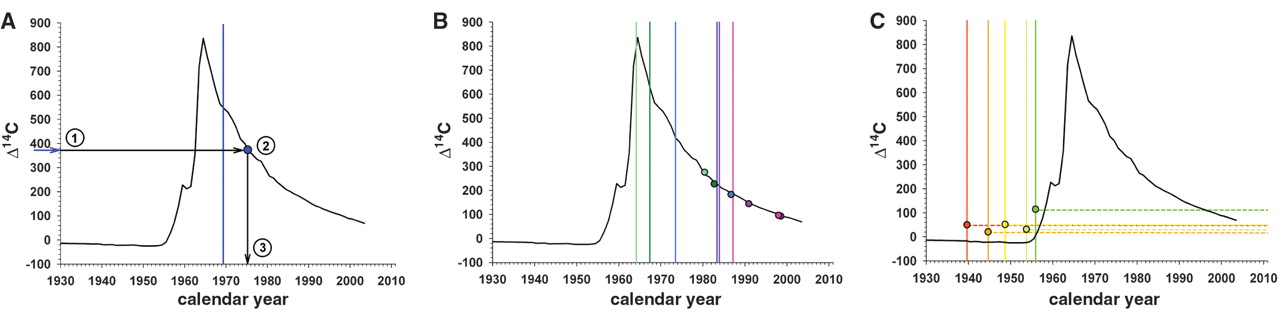 Carbon dating the heart
14C levels in 
the atmosphere
Your birthdate
Your myocytes 
birthdate
50% of cardiomyocytes are present at birth.  Turnover rate is ~1% per year at age 25, and 0.45% per year at age 75
Bergmann, Science 2009
Intrinsic cardiac progenitor cells
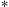 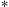 Cardiac progenitor
In the developing fetus, as seen by fate mapping – not human

In the cardiac niche in adult hearts, as a cell which will develop into cardiomyocytes, and possibly smooth muscle, endothelium

From the hESC and their relatives, as partially committed cells e.g. cardiac mesoderm, which are multipotent and can produce cardiomyocytes, smooth muscle, endothelium.
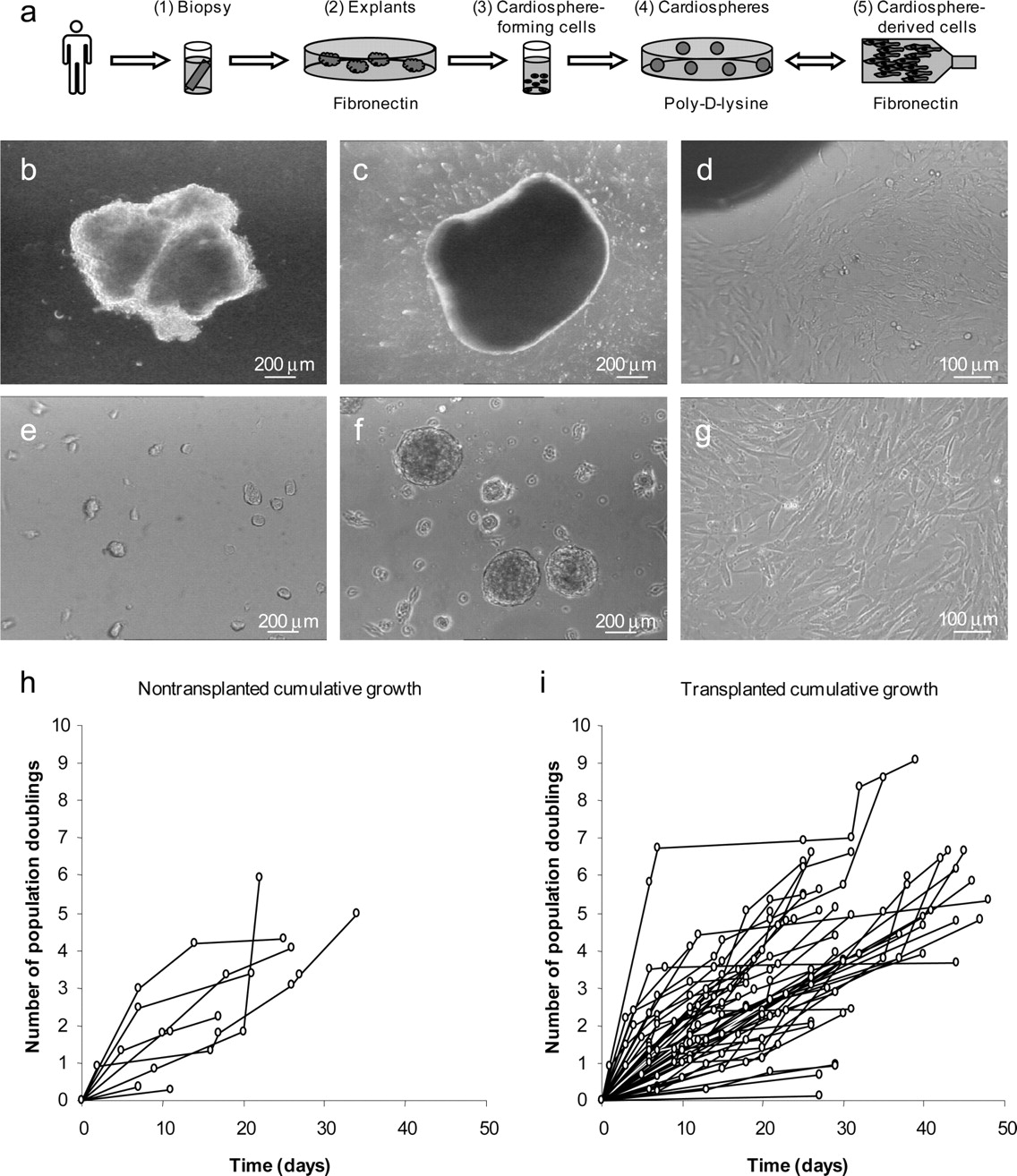 Smith, R. R. et al. Circulation 2007;115:896-908
Regenerative potential of resident cardiac progenitor cells expanded from percutaneous endomyocardial biopsy specimens.
Challenging the paradigm of the non-repairing heart
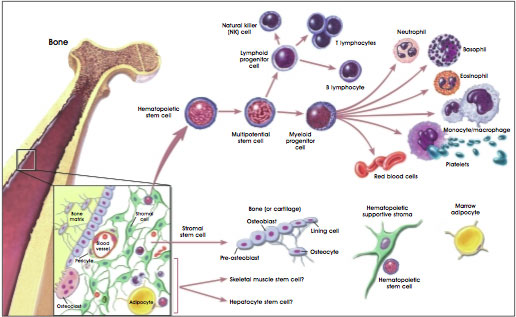 Bone Marrow Stem CellsMouse Model of BMSC therapy in Acute Myocardial Infarction
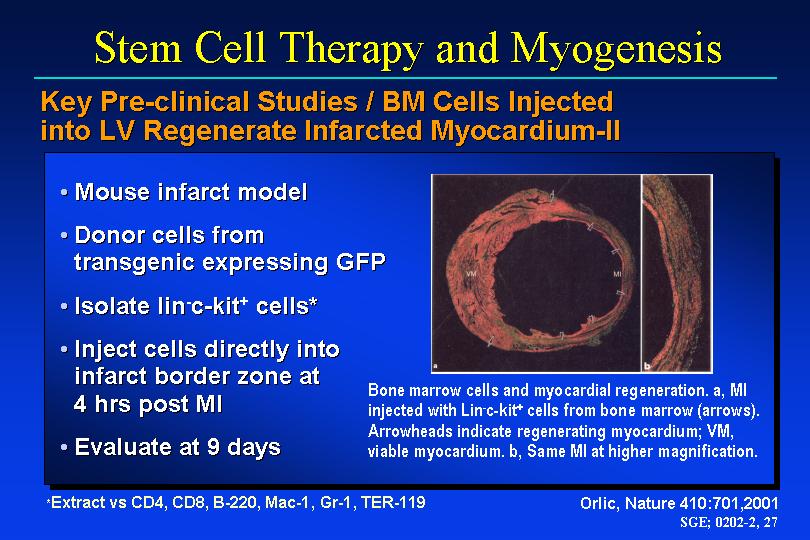 Bone Marrow Stem CellsMouse Model of BMSC therapy in Acute Myocardial Infarction - Controversies
Not reproducible
Murry et al injected Haematopoietic BMSC population with cardiac specific promoter (αMHC) driven label – not detected in 117 cases
Balsam et al Injected eGFP+ve BMSCs into infarcts – formed granulocytes, no cardiomyocytes, but LVEF improved ? altered infarct remodelling
Nygren et al –Rosa mice with GFP BM –  fusion but no transdifferentiation
Ausoni et al – WT heterotopic heart transplant into GFP rats – 0.008% Cardiomyocyte GFP +ve
Orlic-Anversa data not reproducible in Macque monkeys - ? rodent/species specific
Therefore BM cells only rarely form CM, and mechanisms are controversial – transdifferention vs fusion vs paracrine
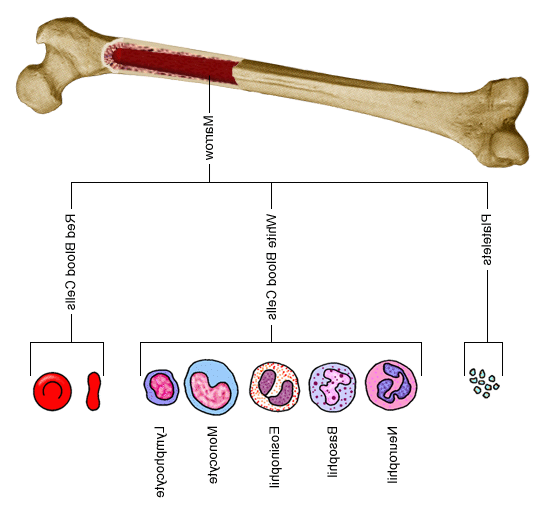 ADULT BONE MARROW DERIVED STEM CELLS

Mesenchymal stem cells
Mesenchymal stem cells
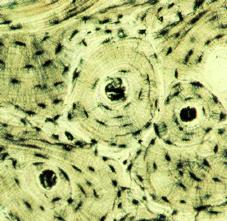 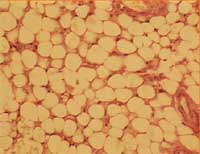 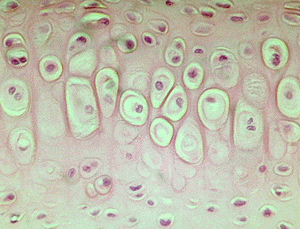 chondrocytes
adipocytes
osteocytes
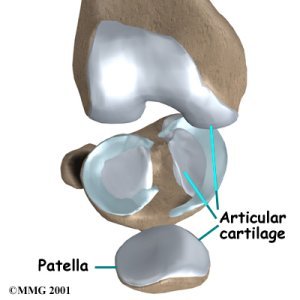 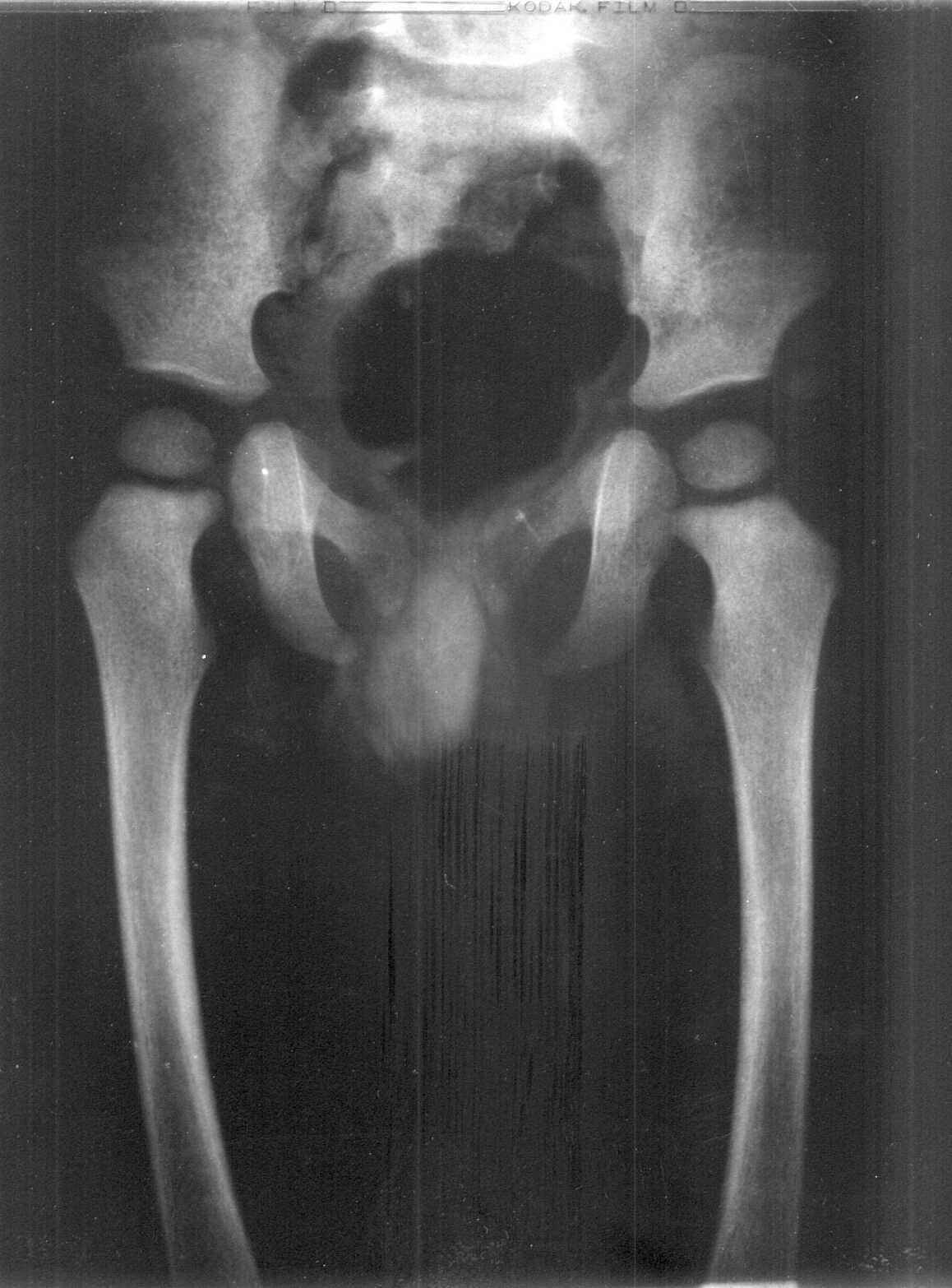 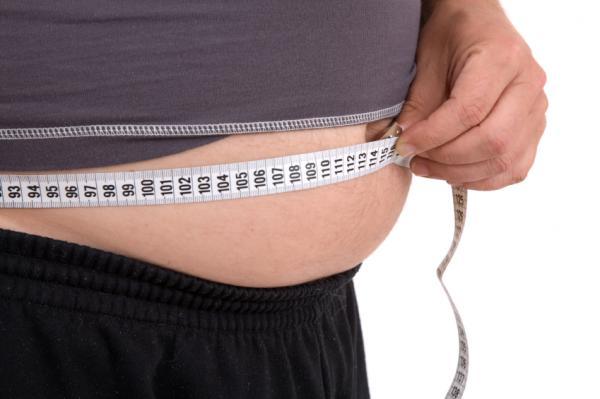 cartilage
fat
bone
Skeletal myoblasts
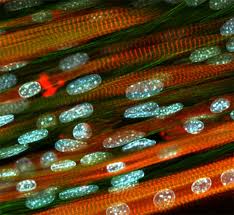 Skeletal myoblasts
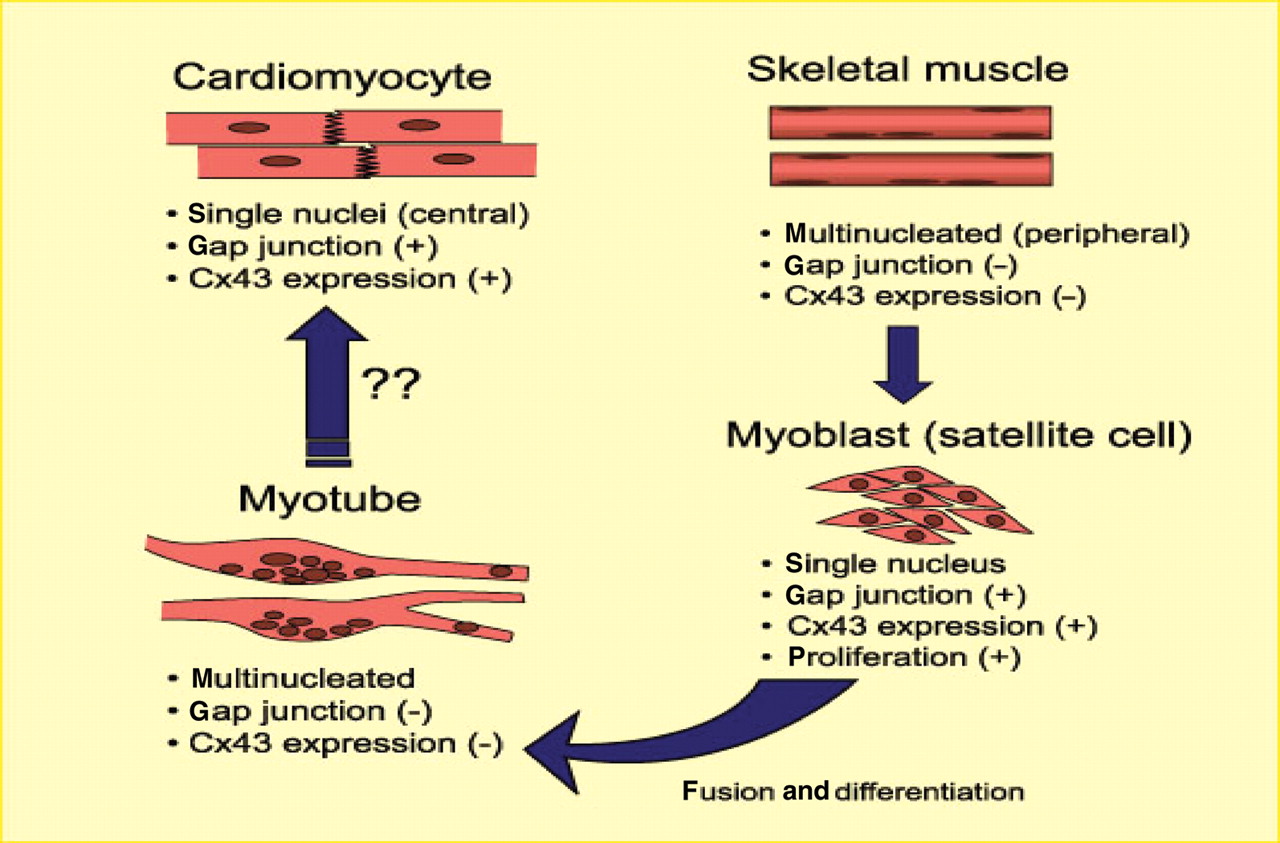 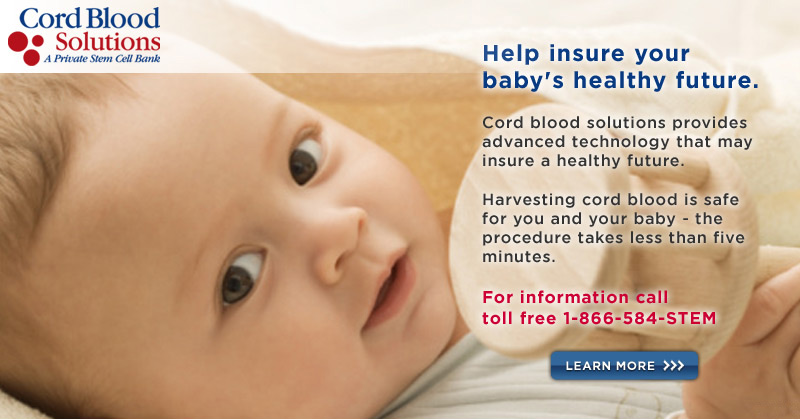 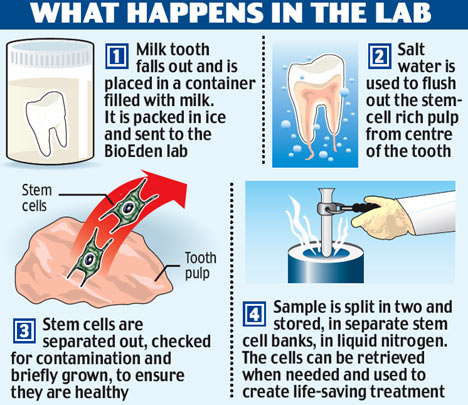 Which Stem Cells for Cardiac Repair?